1
31-Oct-19
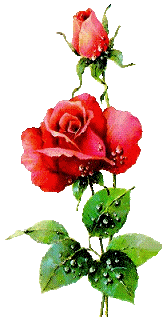 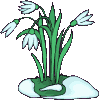 স্বাগতম
MD.RASHEDUL ISLAM,LECTURER(34TH BCS)
2
31-Oct-19
শিক্ষক পরিচিতি
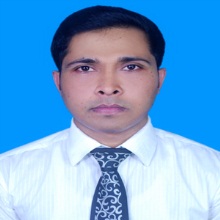 মো.রাশেদুল ইসলাম
প্রভাষক(৩৪ তম বিসিএস)
হিসাববিজ্ঞান  বিভাগ
মোবাইলঃ০১৭০৮৩৩৪০০৮
ইমেইলঃ rashedaiscu@gmail.com
MD.RASHEDUL ISLAM,LECTURER(34TH BCS)
3
31-Oct-19
পাঠ পরিচিতি
ফাইন্যান্স এন্ড ব্যাংকিং
সময়ঃ ৪০ মিনিট
MD.RASHEDUL ISLAM,LECTURER(34TH BCS)
4
31-Oct-19
প্রতিটি বিনিয়োগ সিদ্ধান্তের সাথে দুটি বিষয় জডিত।১.ঝুকি,২.আয়।ঝুকির সাথে আয়ের সমন্বয় করে বিনিয়োগ সিদ্ধান্ত নিতে হয়।
MD.RASHEDUL ISLAM,LECTURER(34TH BCS)
5
31-Oct-19
মুনাফা
MD.RASHEDUL ISLAM,LECTURER(34TH BCS)
6
31-Oct-19
আলোচনার বিষয়
ঝুঁকি ও মুনাফা
MD.RASHEDUL ISLAM,LECTURER(34TH BCS)
7
31-Oct-19
শিখনফল
১. ঝুঁকি ও মুনাফা নীতি কি?
২. ঝুঁকি ও অনিশ্চয়তা কি?
৩. নিয়মতান্ত্রিক ও অনিয়মতান্ত্রিক ঝুঁকি কি?
৪. মুনাফা/আয়  কি?
৫. ঝুঁকি ও আয়ের সম্পর্ক কি?


৬. চলতি আয় ও মূলধনী আয় ও মোট আয় কি?
৭. একক বিনিয়োগ ও পত্রকোষ বিনিয়োগ কি?
৮. CAPM কি?
৯. SML কি?
১০. CML কি?
MD.RASHEDUL ISLAM,LECTURER(34TH BCS)
8
31-Oct-19
ঝুঁকি কি?
ঝুঁকিঃ বিনিয়োগ হতে প্রত্যাশিত আয়অর্জিত না হওয়ার সম্ভাবনা।
অনিশ্চয়তাঃ ভবিষ্যতে কোন ঘটনা ঘটতেও পারে আবার নাও ঘটতে পারে এরূপ একটি অবস্থা।
MD.RASHEDUL ISLAM,LECTURER(34TH BCS)
9
31-Oct-19
MD.RASHEDUL ISLAM,LECTURER(34TH BCS)
10
31-Oct-19
মুনাফা/আয়  কি?
বিনিয়োগ হতে নিদ্দিষ্ট সময় পর যা প্রত্যাশা করা হয়।
MD.RASHEDUL ISLAM,LECTURER(34TH BCS)
11
31-Oct-19
MD.RASHEDUL ISLAM,LECTURER(34TH BCS)
12
31-Oct-19
ঝুঁকি ও আয়ের সম্পর্ক কি?
MD.RASHEDUL ISLAM,LECTURER(34TH BCS)
13
31-Oct-19
P1=curent market price,P0=purchase price,D1=current dividend
MD.RASHEDUL ISLAM,LECTURER(34TH BCS)
14
31-Oct-19
MD.RASHEDUL ISLAM,LECTURER(34TH BCS)
15
31-Oct-19
MD.RASHEDUL ISLAM,LECTURER(34TH BCS)
16
31-Oct-19
MD.RASHEDUL ISLAM,LECTURER(34TH BCS)
17
31-Oct-19
MD.RASHEDUL ISLAM,LECTURER(34TH BCS)
18
31-Oct-19
MD.RASHEDUL ISLAM,LECTURER(34TH BCS)
19
31-Oct-19
MD.RASHEDUL ISLAM,LECTURER(34TH BCS)
20
31-Oct-19
CML VS SML
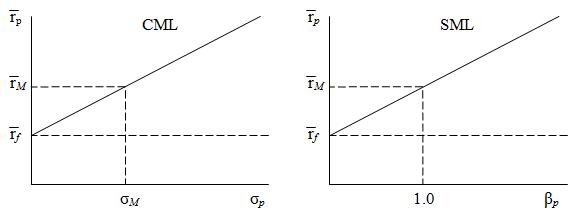 MD.RASHEDUL ISLAM,LECTURER(34TH BCS)
21
31-Oct-19
মুল্যায়ন
১. ঝুঁকি ও মুনাফা নীতি কি?
২. ঝুঁকি ও অনিশ্চয়তা কি?
৩. নিয়মতান্ত্রিক ও অনিয়মতান্ত্রিক ঝুঁকি কি?
৪. মুনাফা/আয়  কি?
৫. ঝুঁকি ও আয়ের সম্পর্ক কি?


৬. চলতি আয় ও মূলধনী আয় ও মোট আয় কি?
৭. একক বিনিয়োগ ও পত্রকোষ বিনিয়োগ কি?
৮. CAPM কি?
৯. SML কি?
১০. CML কি?
MD.RASHEDUL ISLAM,LECTURER(34TH BCS)
22
31-Oct-19
দলীয় কাজ
MD.RASHEDUL ISLAM,LECTURER(34TH BCS)
23
31-Oct-19
আল্লাহ হাফেজ
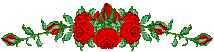 MD.RASHEDUL ISLAM,LECTURER(34TH BCS)